Ratio: Sharing in a ratio twists
Intelligent Practice
Silent 
Teacher
Narration
Your Turn
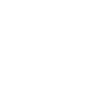 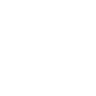 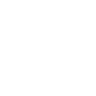 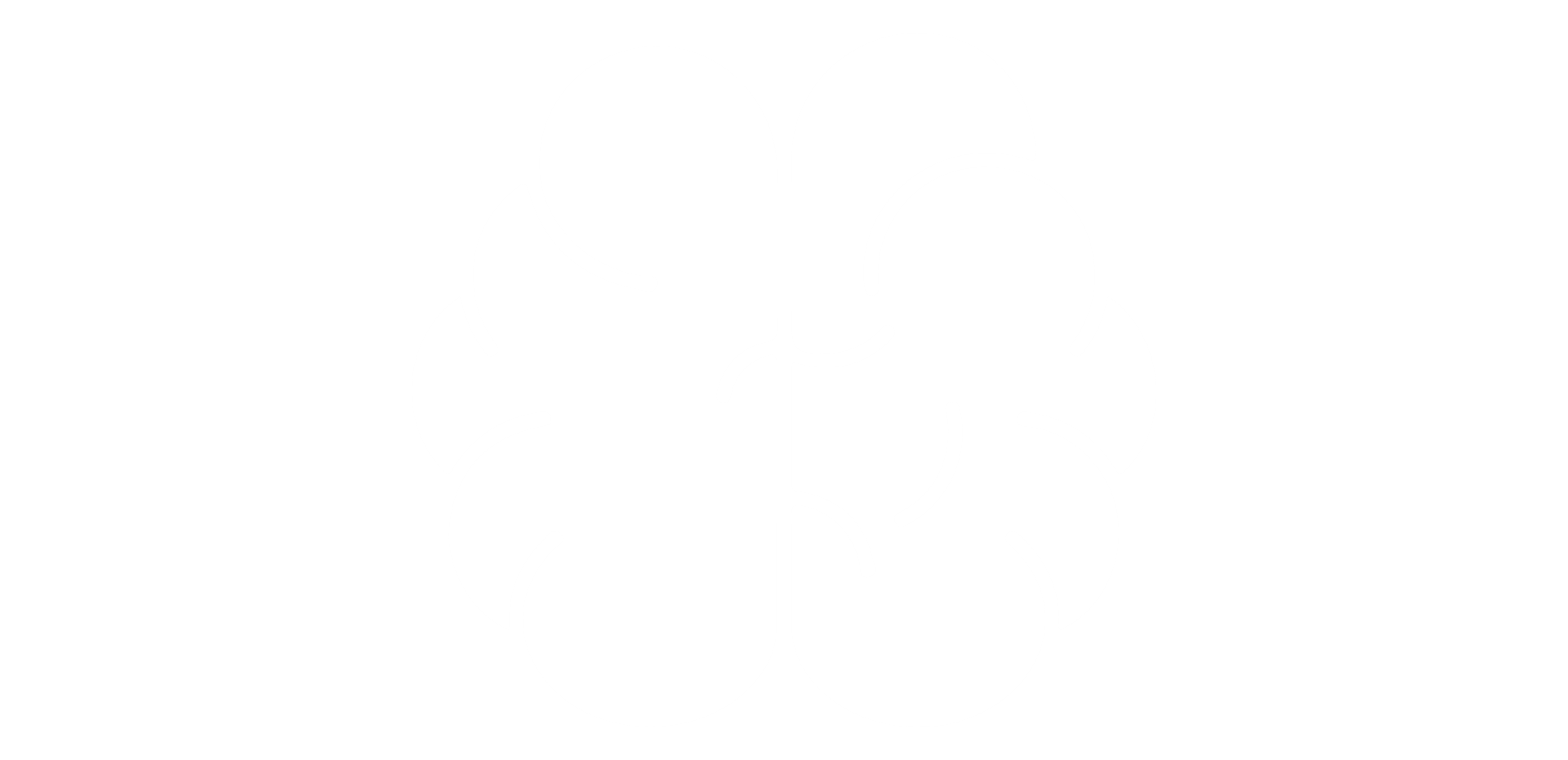 Kate and Jack share some sweets in the ratio 3 : 1
	Jack gets 12. How many does Kate get?

Kate and Jack share some sweets in the ratio 3 : 1
	Kate gets 12. How many does Jack get?
Practice
Worked Example
Your Turn
Kate and Jack share 30 sweets in the ratio 1 : 2
How many sweets does Kate get?
Kate and Jack share 30 sweets in the ratio 1 : 2
How many sweets does Kate get?
@mrbartonmaths
9.	Kate and Jack share some sweets in the ratio 4 : 1
	Kate gets 12 more than Jack. How many does Jack get?

10.	Kate and Jack share some sweets in the ratio 4 : 1
	Kate gets 15 more than Jack. How many does Jack get?

11.	Kate and Jack share some sweets in the ratio 4 : 1
	Jack gets 15. How many sweets do they have altogether?

12.	Kate and Jack share some sweets in the ratio 4 : 1
	What fraction of the sweets does Jack have?
1.	Kate and Jack share 24 sweets in the ratio 1 : 2
	How many sweets does Kate get?

2.	Kate and Jack share 24 sweets in the ratio 1 : 3
	How many sweets does Kate get?

3.	Kate and Jack share 24 sweets in the ratio 3 : 1
	How many sweets does Kate get?

4.	Kate and Jack share 24 sweets in the ratio 6 : 2
	How many sweets does Kate get?

5.	Kate and Jack share 12 sweets in the ratio 3 : 1
	How many sweets does Kate get?

6.	Kate and Jack share some sweets in the ratio 3 : 1
	Jack gets 12. How many does Kate get?

7.	Kate and Jack share some sweets in the ratio 3 : 1
	Kate gets 12. How many does Jack get?

8.	Kate and Jack share some sweets in the ratio 3 : 1
	Kate gets 12 more than Jack. How many does Jack get?
@mrbartonmaths
9.	Kate and Jack share some sweets in the ratio 4 : 1
	Kate gets 12 more than Jack. How many does Jack get?

10.	Kate and Jack share some sweets in the ratio 4 : 1
	Kate gets 15 more than Jack. How many does Jack get?

11.	Kate and Jack share some sweets in the ratio 4 : 1
	Jack gets 15. How many sweets do they have altogether?

12.	Kate and Jack share some sweets in the ratio 4 : 1
	What fraction of the sweets does Jack have?
1.	Kate and Jack share 24 sweets in the ratio 1 : 2
	How many sweets does Kate get?

2.	Kate and Jack share 24 sweets in the ratio 1 : 3
	How many sweets does Kate get?

3.	Kate and Jack share 24 sweets in the ratio 3 : 1
	How many sweets does Kate get?

4.	Kate and Jack share 24 sweets in the ratio 6 : 2
	How many sweets does Kate get?

5.	Kate and Jack share 12 sweets in the ratio 3 : 1
	How many sweets does Kate get?

6.	Kate and Jack share some sweets in the ratio 3 : 1
	Jack gets 12. How many does Kate get?

7.	Kate and Jack share some sweets in the ratio 3 : 1
	Kate gets 12. How many does Jack get?

8.	Kate and Jack share some sweets in the ratio 3 : 1
	Kate gets 12 more than Jack. How many does Jack get?
@mrbartonmaths